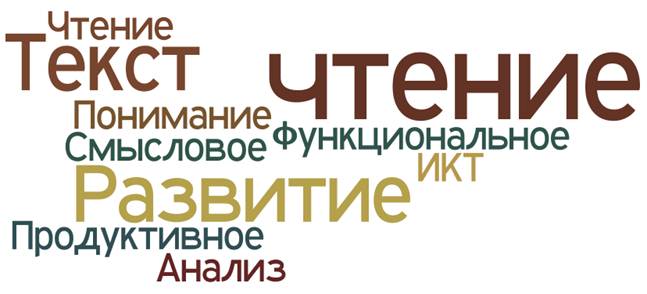 26.10.17
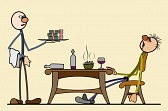 «Стратегии смыслового чтения как норма современного урока»
Знаете ли вы, что ……
Грамотность, т.е. чтение и письмо, входит в 12 показателей характеризующих здоровье нации. Она влияет на продолжительность жизни человека. (ВОЗ)
Проведенный экспертами опрос, в котором приняла участие 21 тысяча детей и подростков, показал, что только 14%    подростков в возрасте от 14 до 16 лет считают, что книги – это интересно. Примерно 17% даже стыдятся того, что друзья могут увидеть их за чтением книг, так как это немодно.
Распределение учащихся по частоте чтения для собственного удовольствия
Результаты анкетирования учащихся
PISAмеждународные  исследования по качеству чтения2009 г.
Лидеры Южная Корея (539 баллов) и Финляндия (536 баллов) В пятерку лучших стран и территорий вошли Гонконг (Китай) — 533 балла и Сингапур — 526 баллов.Средний балл российских учащихся - 459 баллов по 1000-балльной шкале, (средний балл по странам ОЭСР 493 балла).
Результаты международных исследований качества чтения и понимания текста (PIRLS) и читательской грамотности (PISA)
http://www.centeroko.ru/
Проблемам чтения – государственное значение
Президент отметил, что россияне, по статистике, отводят чтению книг в среднем девять минут в сутки, и выразил тревогу, что отмечается тенденция сокращения и этого времени. "Наша страна, некогда самая читающая в мире, уже не может претендовать на это почетное звание", - посетовал глава государства.
Национальная программа поддержки и развития чтения:
«Современная ситуация … характеризуется как системный кризис читательской культуры, когда страна подошла к критическому пределу пренебрежения чтением», и  «на данном этапе можно говорить о начале необратимых процессов разрушения ядра национальной культуры».
PISAмеждународные  исследования по качеству чтения
2000 г   - наши дети 9 и 14 лет заняли 27-е место в списке из 32 стран. 
2003 г. -  33-е из 42. 
2009 г.- на 42-м месте из 65 стран
2015 г. на 32-м месте из 72 стран
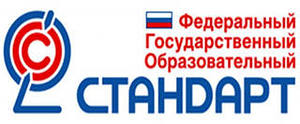 Новый ФГОС как ответ на вызов времени
ФГОС и междисциплинарные программы
1. Формирование УУД.
2. Формирование ИКТ-компетентности обучающихся.
3. Основы учебно-исследовательской и проектной деятельности.
4. Стратегии смыслового чтения и работы с текстом.
ФГОС
Обязательный компонент метапредметных результатов освоения основной образовательной программы:
- овладение навыками смыслового чтения текстов различных стилей и жанров в соответствии с целями и задачами
Грамотность, т.е. чтение и письмо (ВОЗ), входит в 12 показателей характеризующих здоровье нации.. Она влияет на продолжительность жизни человека.
Результаты PISA – 2009
(учащиеся основной школы)
43 место (из 65)
ВОЗ
ПИЗА
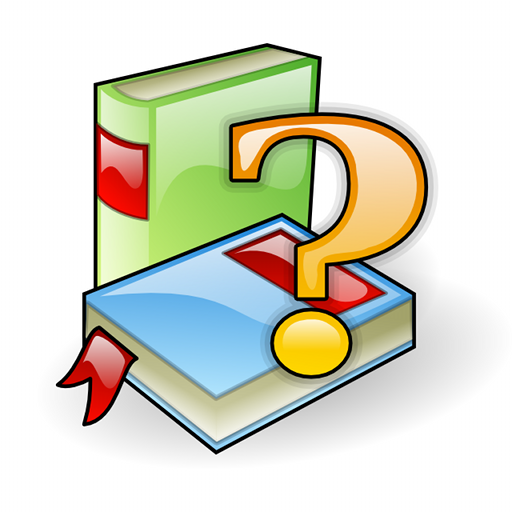 ФГОС
Обязательный компонент метапредметных результатов освоения основной образовательной программы. овладение навыками смыслового чтения текстов различных стилей и жанров в соответствии с целями и задачами;
ЧИТАТЕЛЬСКАЯ ГРАМОТНОСТЬ(PISA)–
- способность человека понимать и использовать письменные тексты, размышлять о них и заниматься для того, чтобы достигать своих целей, расширять свои знания и возможности, участвовать в социальной жизни(Ковалева Г.С.)
Смысловое чтение
Цель смыслового чтения
Смысловое чтение – фундамент всех обозначенных в стандарте УУД
Познавательные УУД
Регулятивные УУД
Коммуникативные УУД
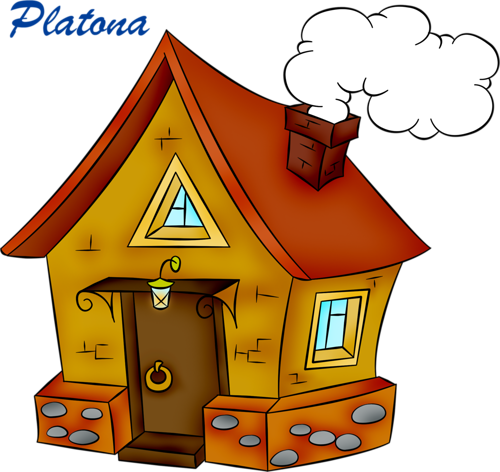 Исследовательские и проектные УУД
Личностные  УУД
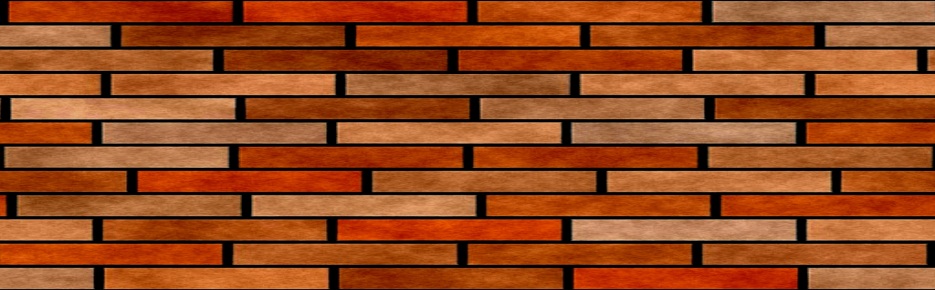 Чтение
2
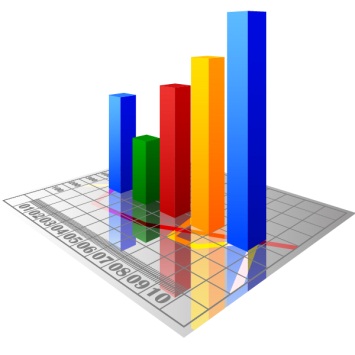 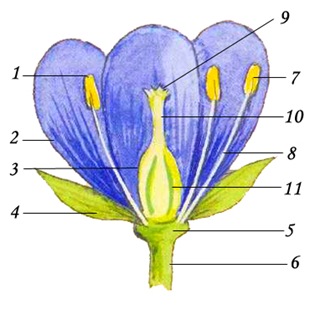 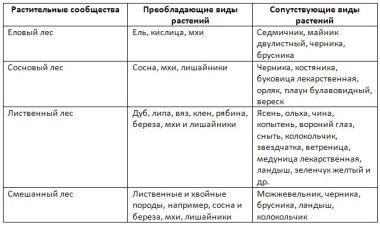 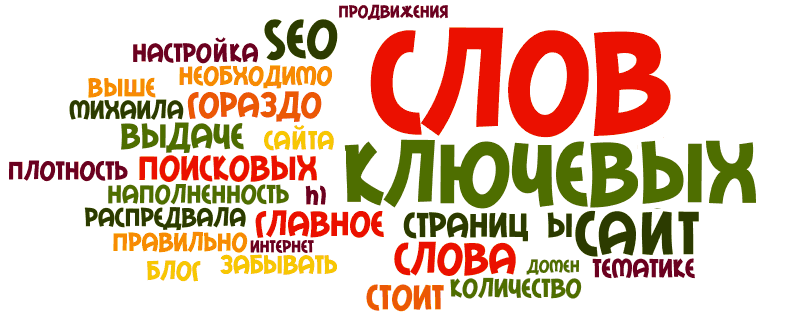 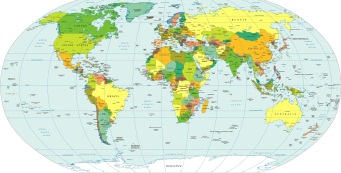 Что такоеПОЛНОЕ понимание текста?
Это вычитывание трёх видов текстовой
информации:
• фактуальной (о чём в тексте сообщается
в явном виде)
• подтекстовой (о чём в тексте сообщается
в неявном виде, читается «между строк»)
• концептуальной (основная идея текста,
его главные смыслы)
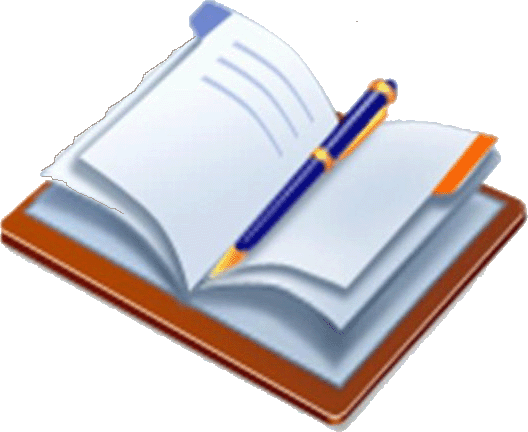 Этапы работы с текстом
Традиционная методика
Инновационная методика
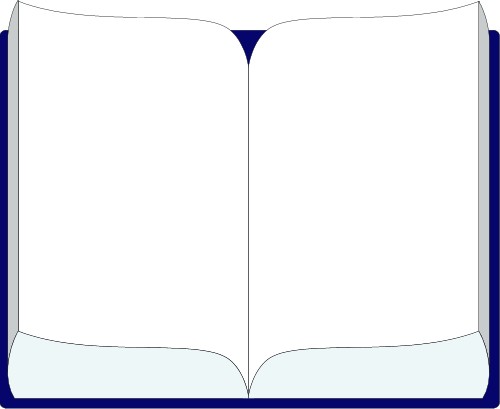 Как получить          максимальную 
Пользу от работы   с тетрадью
Отбросьте стереотипы
Попробуйте все сами
Наберитесь терпения
4. Работая с тетрадью, 
постоянно спрашивайте себя:
Как и где я могу это применить ?
Как мне поможет применение этой стратегии?
Могу ли я сделать данную стратегию более эффективной?
Что мне нужно для того, чтобы применить этот прием на практике?
Стратегии предтекстовой деятельности
Целями ориентировочных предтекстовых  стратегий являются 
постановка цели и задач чтения, 
актуализация или знакомство с важными понятиями, терминами, ключевыми словами, 
актуализация предшествующих знаний, 
диагностика, 
формирование установки на чтение с помощью вопросов или заданий, 
повышение скорости чтения и количества прочтений, 
мотивирование читателя, 
включение механизма антиципации,  
 формирование умения и привычки думать над книгой до чтения.
Стратегии текстовой деятельности
Цели стратегий на исполнительной фазе чтения 
развитие его механизмов, то есть выдвижение гипотезы о содержании читаемого, ее подтверждение/отклонение, контекстуальная и смысловая догадка, 
размышление во время чтения о том, что и как я читаю и насколько хорошо понимаю прочитанное. 

Основным принципом стратегий этого типа является остановка деятельности, размышление вслух, прогноз, установление разнообразных и разнонаправленных связей и отношений в ходе развития сюжета.
Стратегии послетекстовой деятельности
Целью стратегий постчтения является 
применение, использование материала в самых различных ситуациях, формах, сферах,
 включение его в другую, более масштабную деятельность. 
Стратегии связаны с усвоением, расширением, углублением, обсуждением прочитанного, происходит корректировка  читательской интерпретации авторским смыслом.
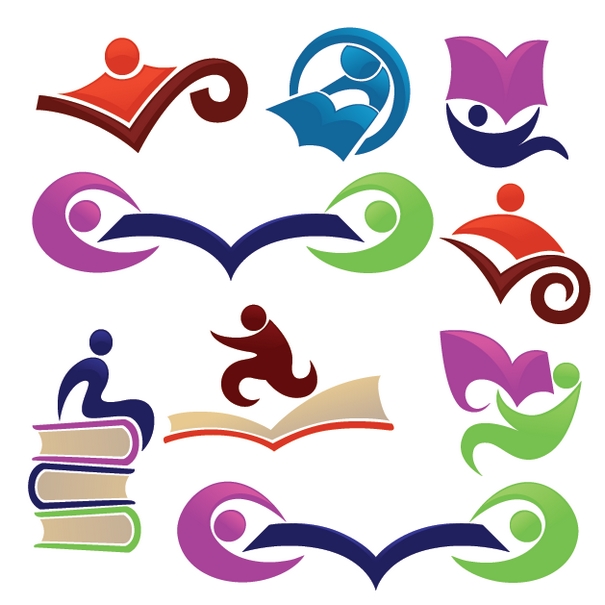 Стратегии«МОЗГОВОЙ ШТУРМ»
«ГЛОССАРИЙ»
«ИНФОРМАЦИОННАЯ КАРТОЧКА»
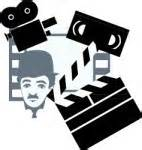 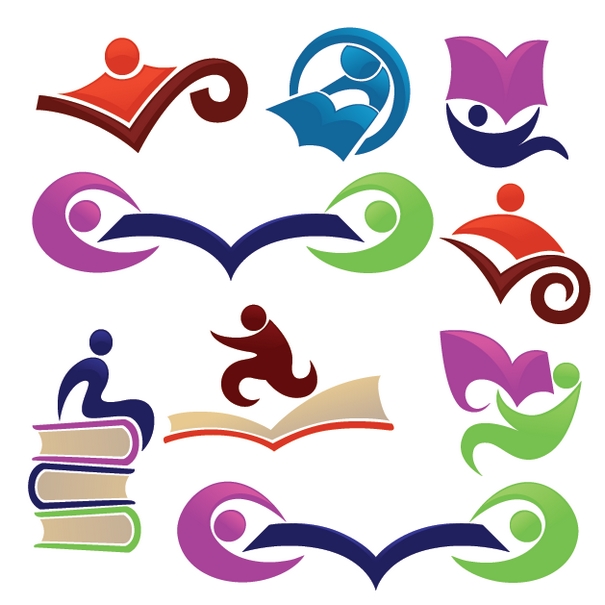 Стратегии  «КЛАСТЕР» и «ИНСЕРТ»(Чтение с пометками)
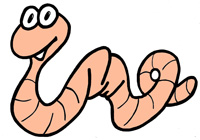 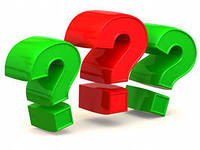 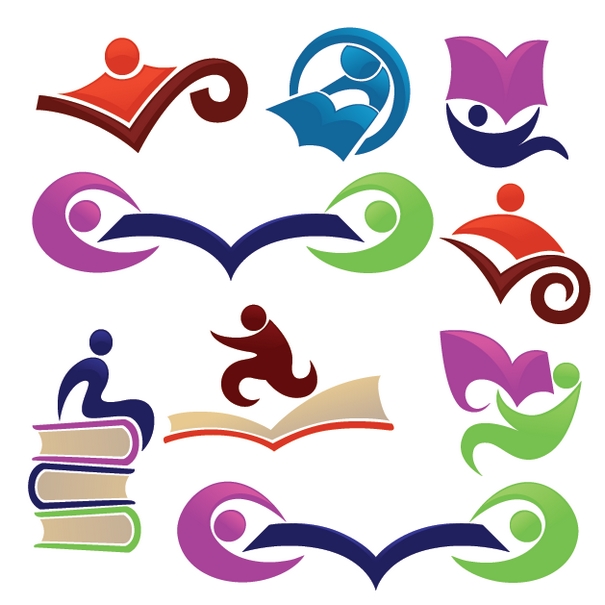 «Спросить – значит понять»!
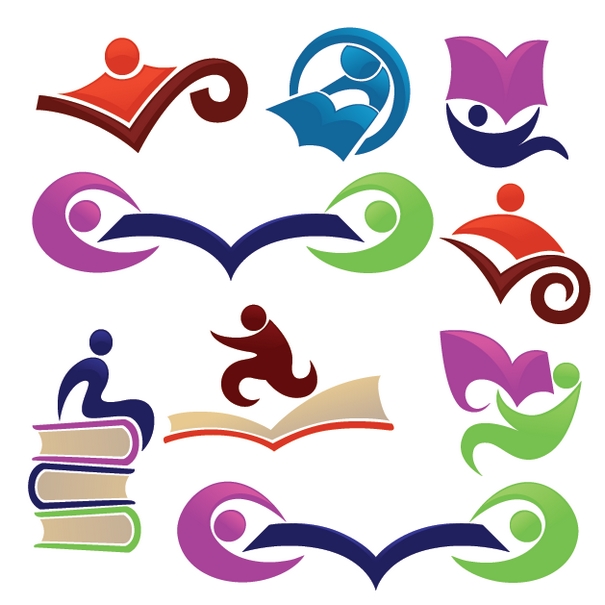 Таблица «Что? Где? Когда? Почему?».
Таблица заполняется на стадии осмысления по ходу работы с информацией.
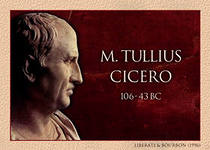 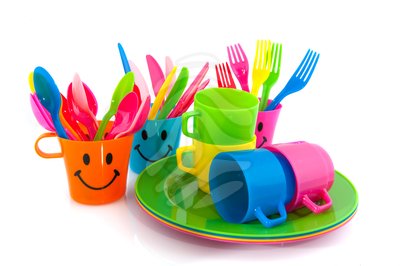 Где?
Кто? Что?
Какое?(ие? ая?)
Век полимеров и пластмасс
Когда? Сколько?
Зачем? Для чего?
Каким образом?
Кем? Чем?
Почему?
Из-за чего?
Стратегия«ПИРАМИДА ФАКТОВ»
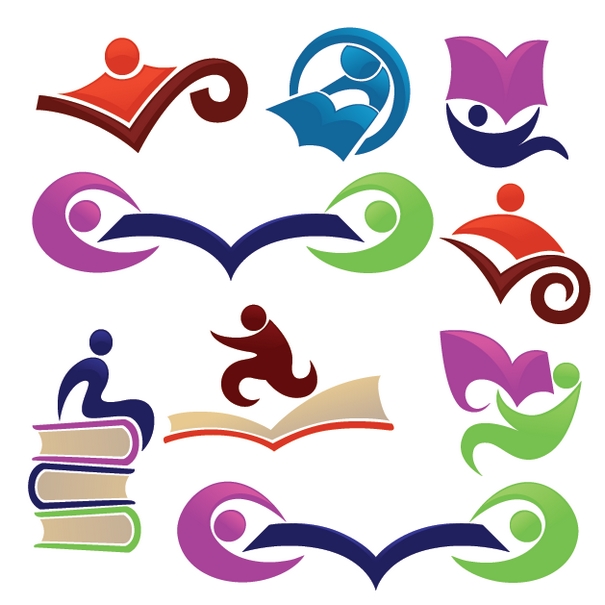 «Прообразы современных технических чудес»
Стратегия «Чтение в кружок»
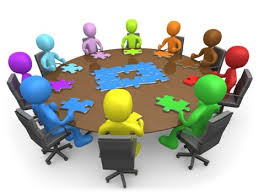 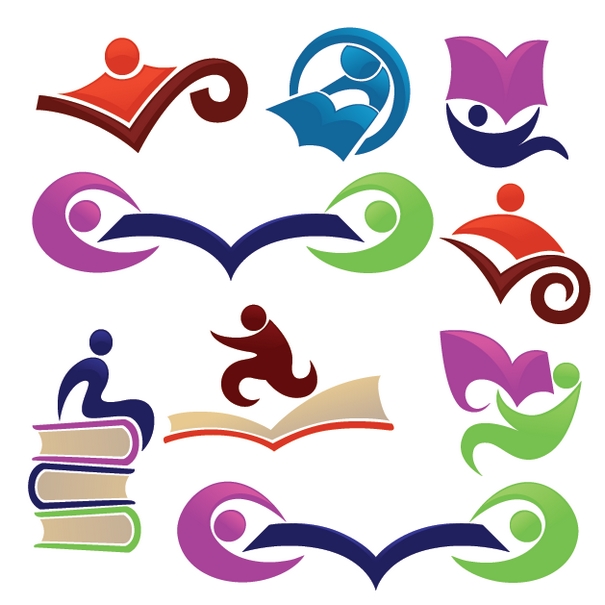 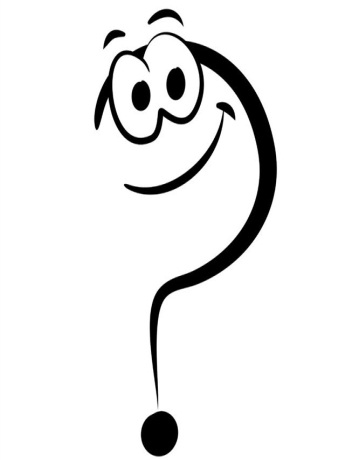 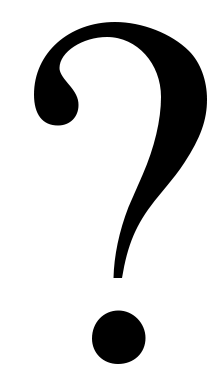 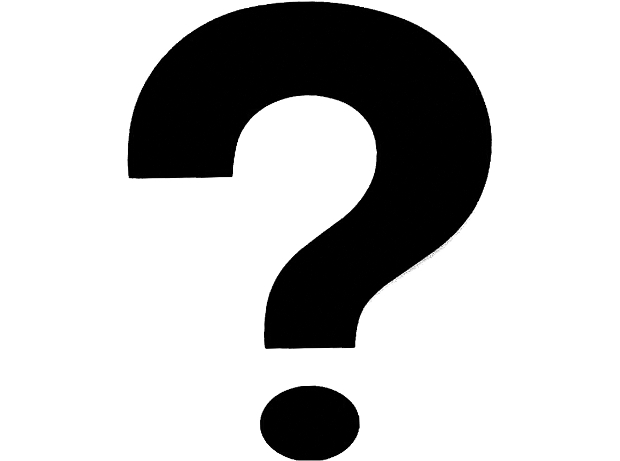 =
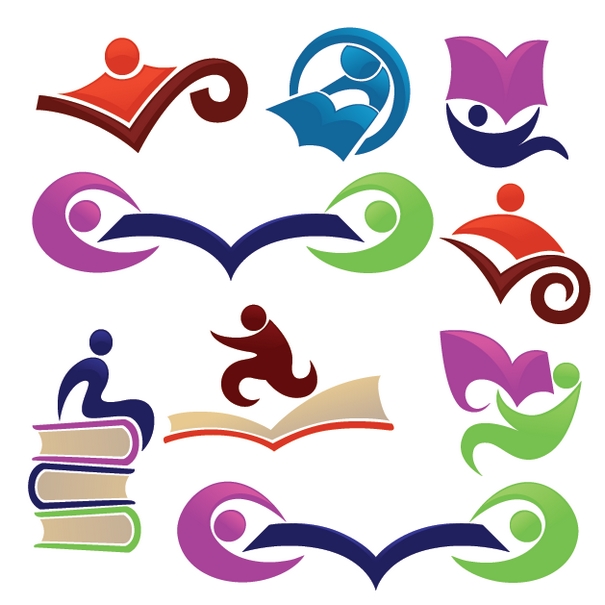 Тонкие вопросы
Толстые вопросы
Вопросы, на которые предполагается однозначный, «фактический» ответ
вопросы, на которые предполагается развернутый, «долгий», обстоятельный ответ.
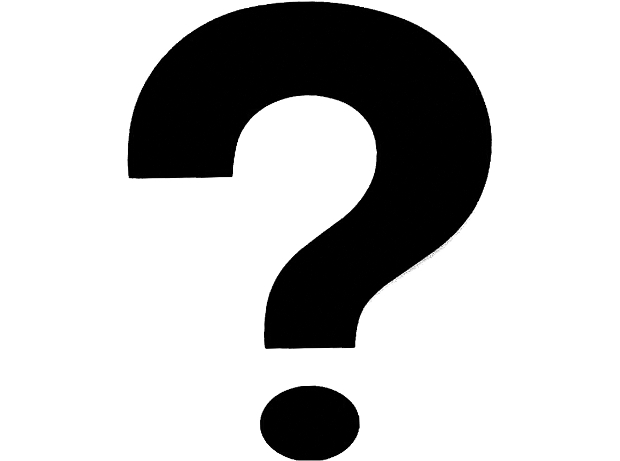 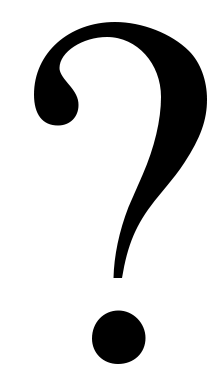 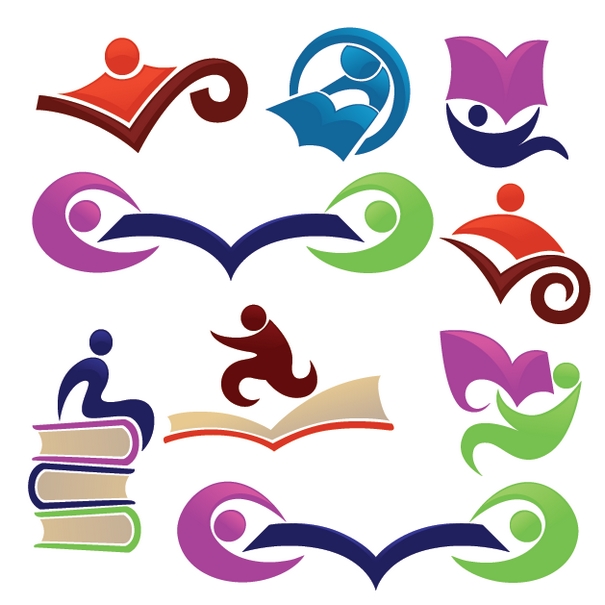 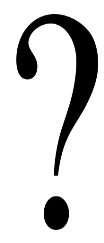 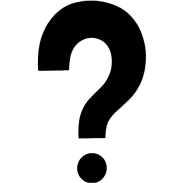 Толстые 
вопросы
Тонкие
 вопросы
дайте объяснение, почему...
почему вы думаете...
почему вы считаете...
в чем разница...
предположите, что будет, если...
что, если...
Кто……
Что……
Где …..
Когда……
Может……
Будет….
Как зовут…….
Было ли …..
Согласны ли …….
Верно ли ……
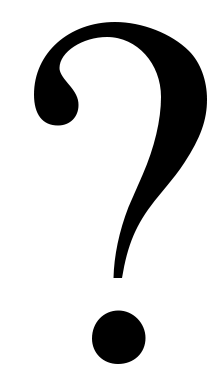 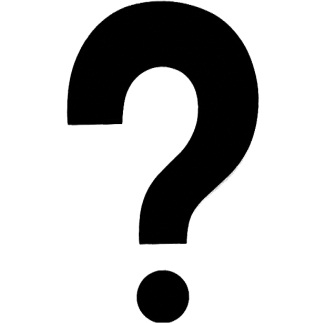 Толстые 
вопросы
Тонкие
 вопросы
«Который сейчас час?
В чем различие между городом и деревней? Когда в Европе стало быстро увеличиваться количество городов? 
Кто были первыми жителями городов? 
Были ли средневековые города центрами торговли? «Какова связь между временем года и поведением человека?». 
Перечислите крупнейшие города средневековой Европы. 
Как успехи в сельском хозяйстве и ремесле повлияли на возникновение городов? 
Как был защищен средневековый город? 
С чем связан быстрый рост городов в Европе в Х-Х1 вв?
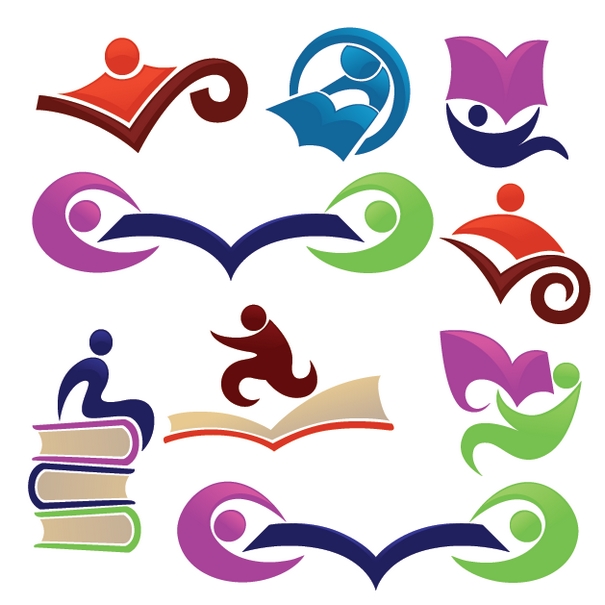 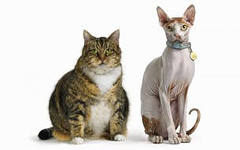 ЗНАЮ – ХОЧУ УЗНАТЬ – УЗНАЛ    («3 — X — У»)
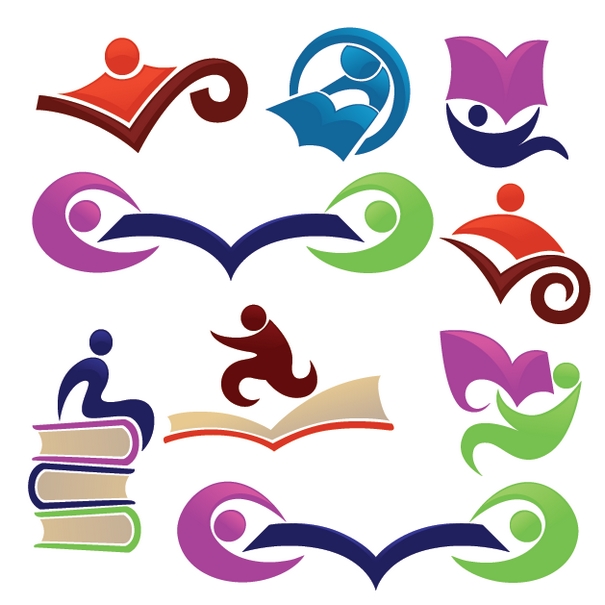 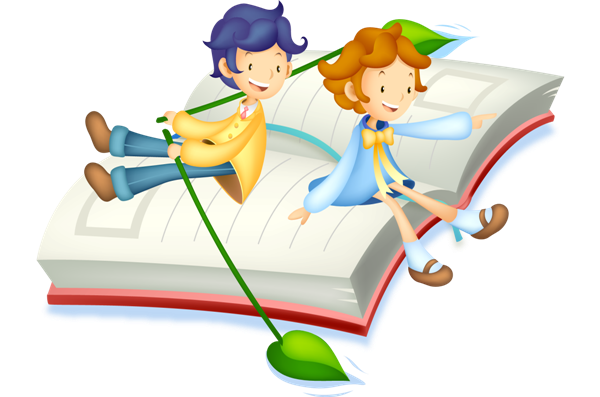 Комплексная контрольная работа
Центр развития молодёжиhttps://cerm.ru
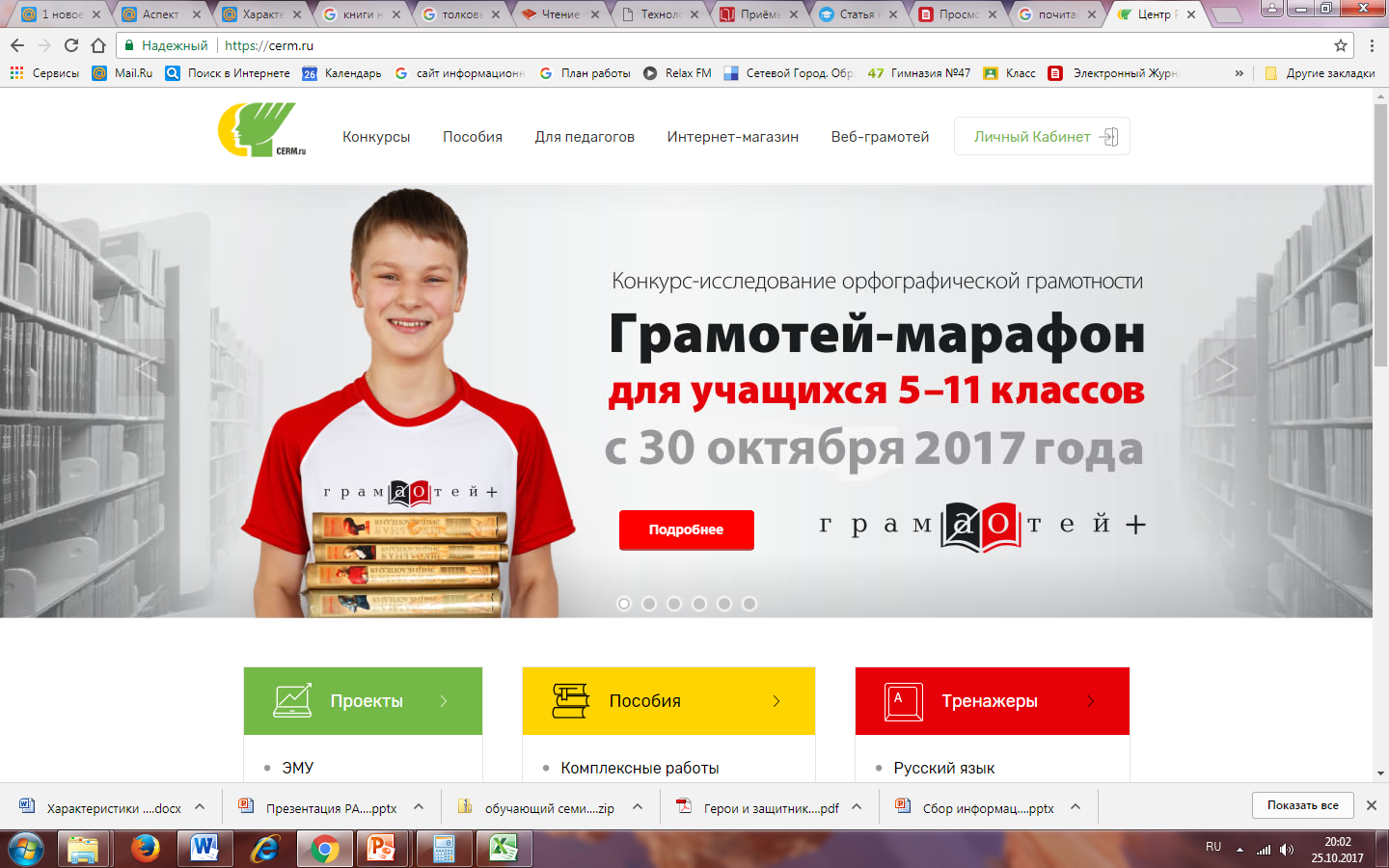 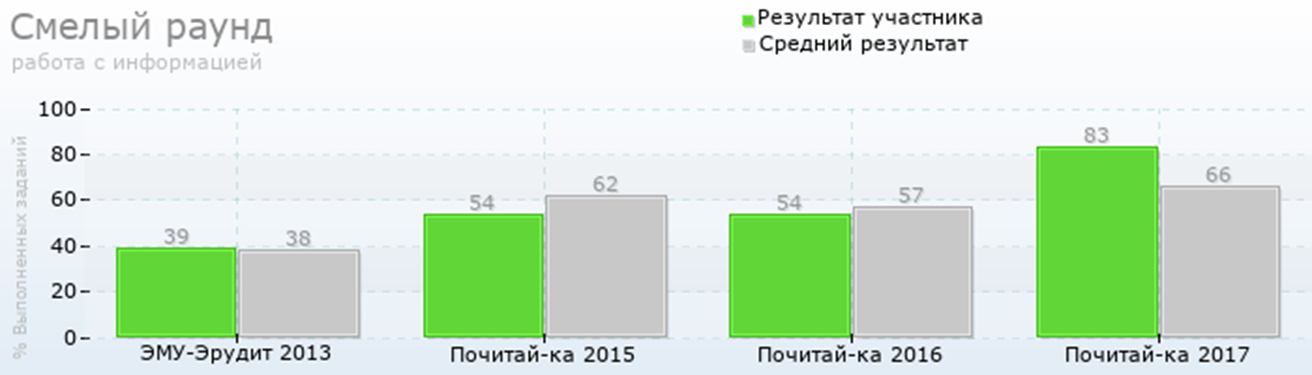 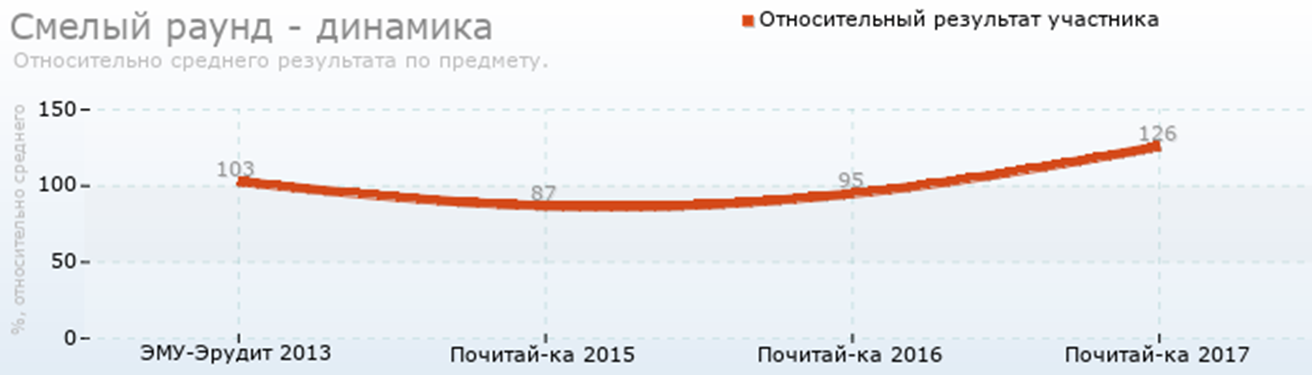 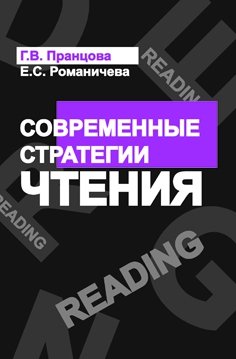 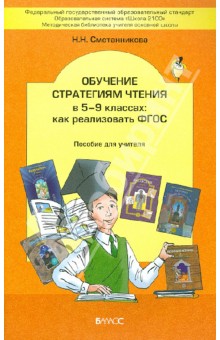 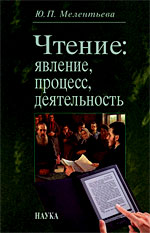 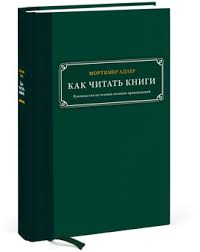 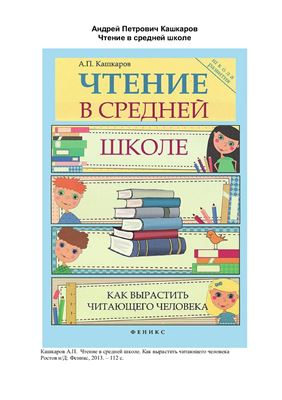 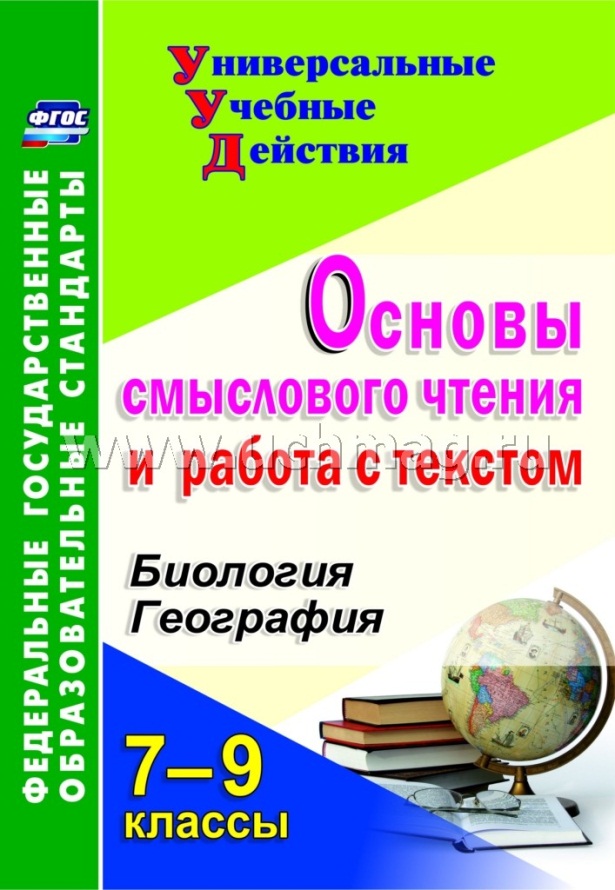 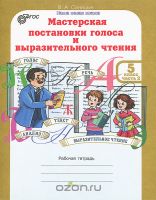 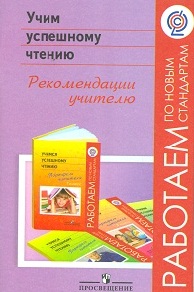 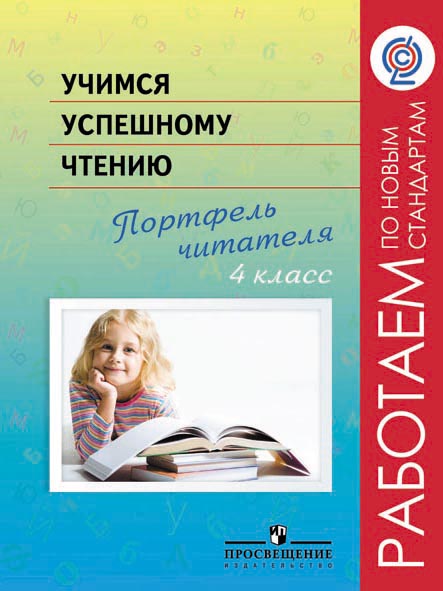 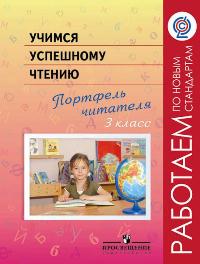 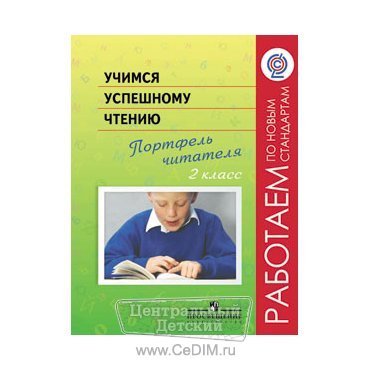 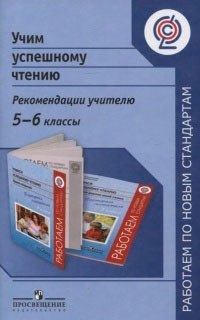 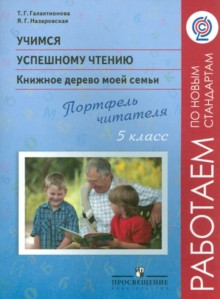 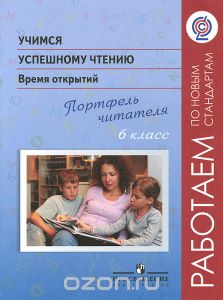 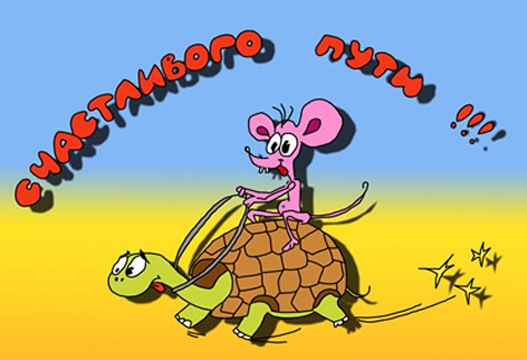 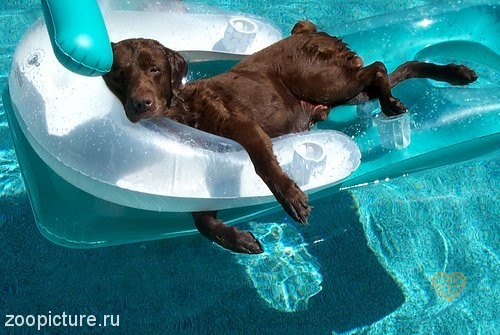 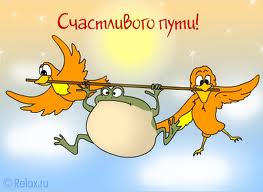 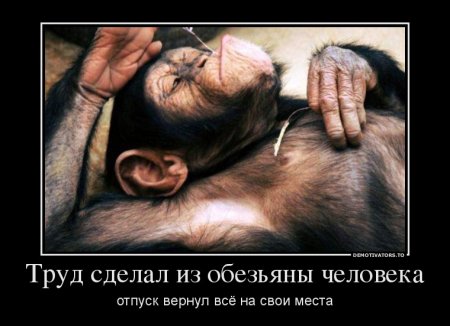 Благодарю за внимание и понимание!
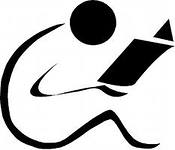